UNIVERSIDAD AUTÓNOMA DEL ESTADO DE HIDALGO
Instituto de Ciencias Económico Administrativas
Área Académica: Comercio Exterior 

Tema: Antecedentes de INCOTERMS 2010

Profesora: Cleotilde García González

Periodo: julio – diciembre 2016
Tema: Antécédentes  de INCOTERMS 2010
Abstract:
Incoterms establish international rules that aim to facilitate the conduct of global trade so you can avoid uncertainties of different interpretations in different countries, these help in the identification of the obligations between the parties (Buyer / Seller) and reduces the risk of legal complications.

Keywords: Importador, exportador, obligaciones.
CFR
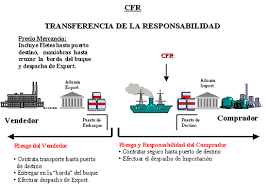 [1]
CIP
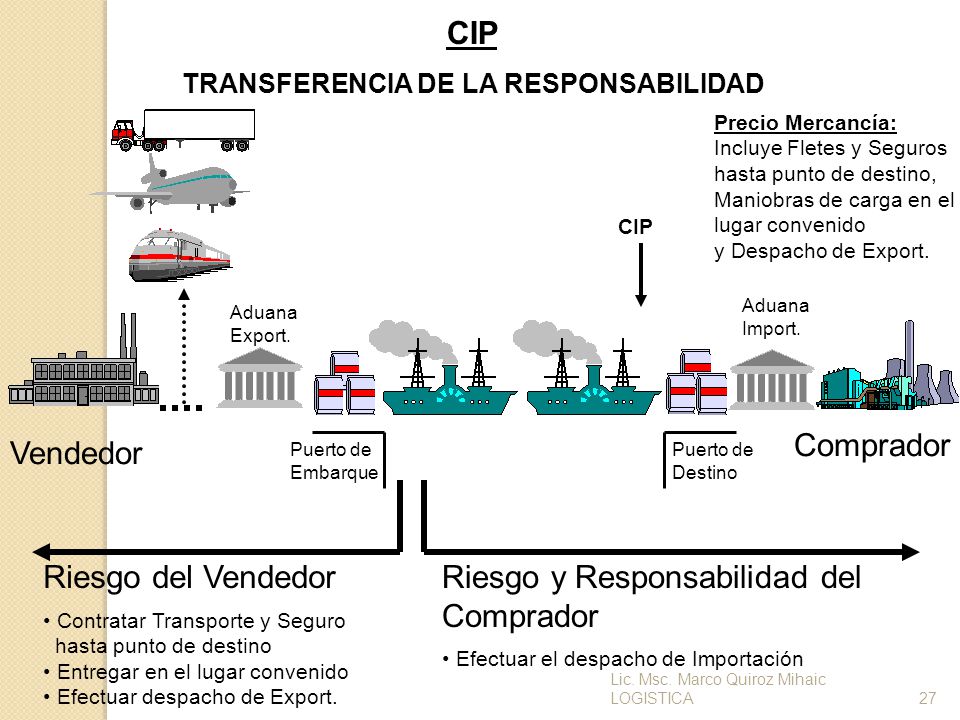 [2]
CPT
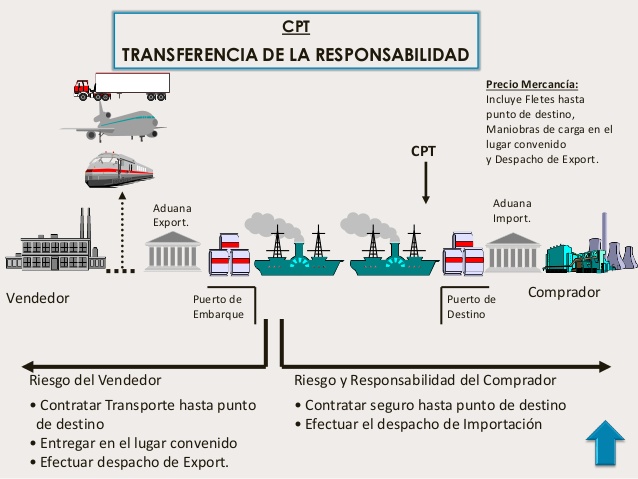 [3]
DDT
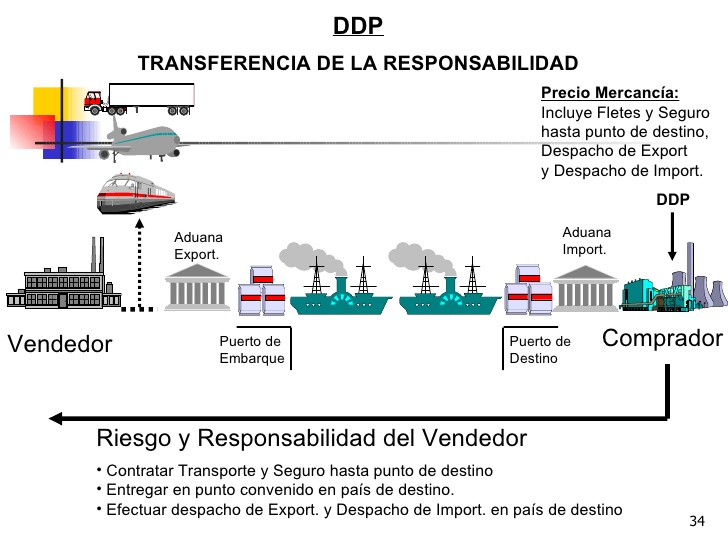 [4]
DAT
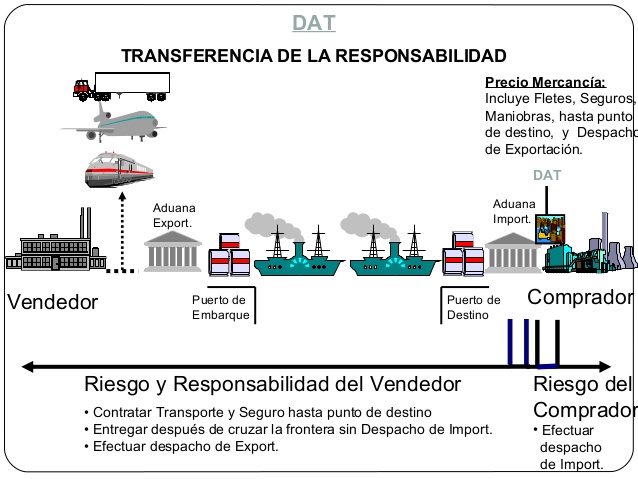 [5]
DAP
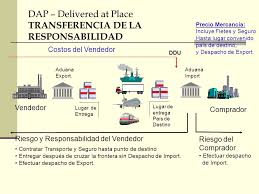 [6]
EXW
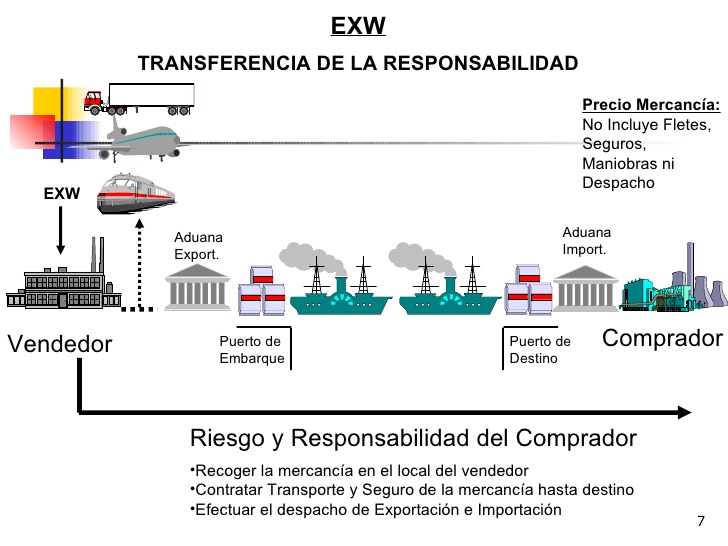 [7]
FAS
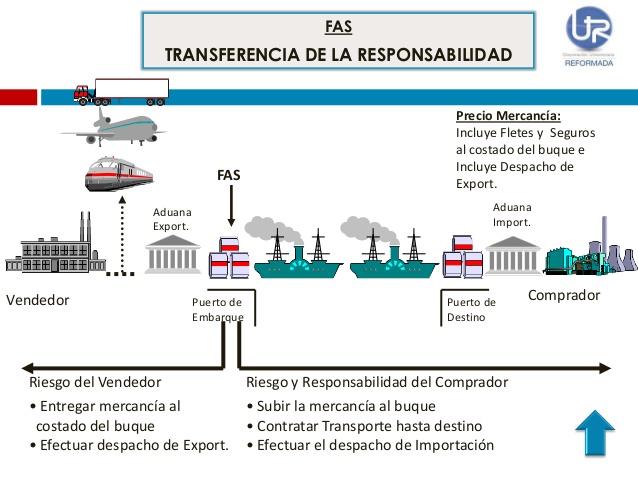 [8]
FCA
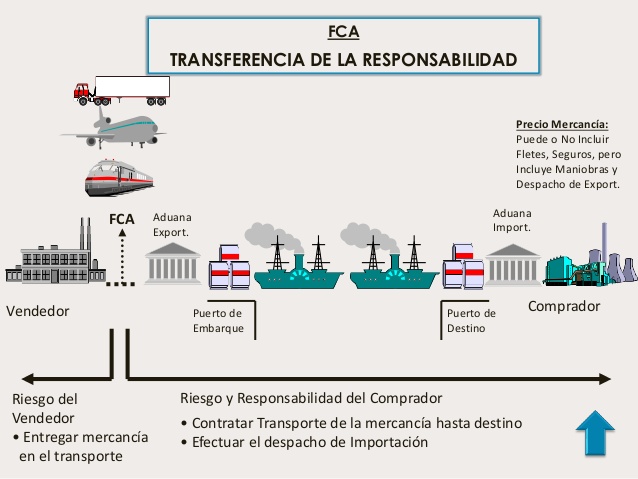 [9]
FOB
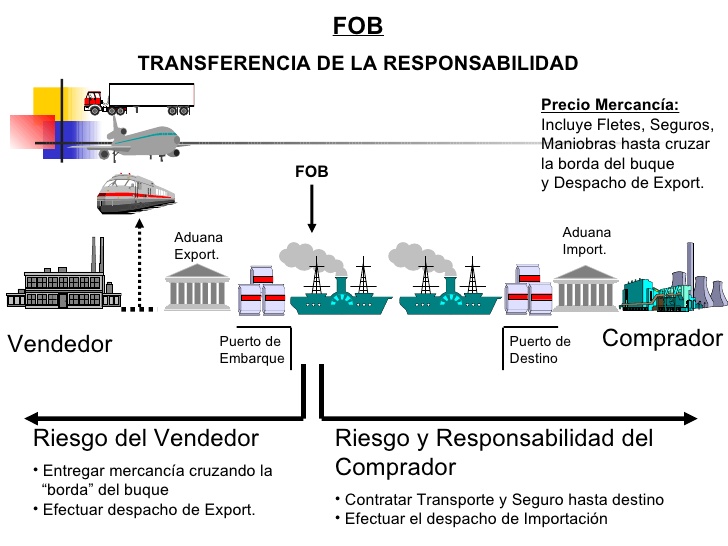 [10]
Referencias Bibliográficas y/o Electrónicas
AECEM (2009). Libro blanco del comercio electrónico.  Consultado y recuperado el 16 de mayo de 2016 de.http://www.libroblanco.aecem.org/ 

 Comercio electrónico en Internet. Aspectos jurídicos. Xavier Ribas. (Extracto de la obra del mismo autor: Manual práctico sobre comercio electrónico en Internet.) Revista Electrónica de Derecho Informático R.E.D.I. Número 2. Septiembre de 2008. Recuperado y Consultado el 13 de mayo de 2016 de:http://www.derecho.org/redi/numero2/ribas2.shtml
 The Economic and Social Impacts of Electronic Commerce: Preliminary Findings and Research Agenda.OCDE. Octubre  2008, recuperado y consutado el 19 de mayo de 2016   http://www.oecd.org/subject/e_commerce/summary.htm

 Martínez Nadal, Apolonia. Comercio Electrónico, firma digital y autoridades de certificación. Madrid: Civitas, 2000. 305 p.

 P. Schneider, Gary (2003). Comercio Electrónico, 3º edición, Editorial Thomson. México.

 http://www.ecured.cu/index.php/Comercio_electr%C3%B3nico
Referencias de imágenes
[1]http://image.slidesharecdn.com/incotermsyseguro-100429151856-phpapp01/95/incoterms-y-seguro-17-728.jpg?cb=1272554367
[2] http://images.slideplayer.es/18/6163390/slides/slide_38.jpg
[3]http://image.slidesharecdn.com/incotermsfinal-101129231532-phpapp02/95/diapositivas-incoterms-pinkyduff-29-638.jpg?cb=1422671868
[4]http://image.slidesharecdn.com/incotermsyseguro-100429151856-phpapp01/95/incoterms-y-seguro-34-728.jpg?cb=1272554367
[5]http://image.slidesharecdn.com/datincoterm-131021193424-phpapp02/95/dat-incoterm-3-638.jpg?cb=1382384089
[6] http://images.slideplayer.es/2/1033550/slides/slide_26.jpg
[7]http://image.slidesharecdn.com/incotermsyseguro-100429151856-phpapp01/95/incoterms-y-seguro-7-728.jpg?cb=1272554367
[8]http://image.slidesharecdn.com/incoterms20120-130829151618-phpapp01/95/incoterms-20120-21-638.jpg?cb=1377789679
[9]http://image.slidesharecdn.com/incotermsfinal-101129231532-phpapp02/95/diapositivas-incoterms-pinkyduff-18-638.jpg?cb=1422671868
[10]http://image.slidesharecdn.com/incotermsyseguro-100429151856-phpapp01/95/incoterms-y-seguro-14-728.jpg?cb=1272554367